John 19
The most important    event in history!
John 19
We already studied Jesus’ arrest and first trial. 
Then they took him to Pontius Pilate
John 19
19:1 Then Pilate therefore took Jesus, and scourged Him. 
2 And the soldiers wove a crown of thorns and put it on His head, and arrayed Him in a purple robe;
3 and they began to come up to Him, and say, “Hail, King of the Jews!” and to give Him blows in the face.
John 19
Mat. 27:30 They spit on him, and took the staff and struck him on the head again and again.
19:1 Then Pilate therefore took Jesus, and scourged Him. 
2 And the soldiers wove a crown of thorns and put it on His head, and arrayed Him in a purple robe;
3 and they began to come up to Him, and say, “Hail, King of the Jews!” and to give Him blows in the face.
John 19
Mat. 27:30 They spit on him, and took the staff and struck him on the head again and again.
19:1 Then Pilate therefore took Jesus, and scourged Him. 
2 And the soldiers wove a crown of thorns and put it on His head, and arrayed Him in a purple robe;
3 and they began to come up to Him, and say, “Hail, King of the Jews!” and to give Him blows in the face.
Is. 50:6 I offered my back to those who beat me, my cheeks to those who pulled out my beard; I did not hide my face from mocking and spitting.
John 19
19:1 Then Pilate therefore took Jesus, and scourged Him. 
2 And the soldiers wove a crown of thorns and put it on His head, and arrayed Him in a purple robe;
3 and they began to come up to Him, and say, “Hail, King of the Jews!” and to give Him blows in the face.
John 19
4 And Pilate came out again, and said to them, “Behold, I am bringing Him out to you, that you may know that I find no guilt in Him.”
5 Jesus therefore came out, wearing the crown of thorns and the purple robe. And Pilate said to them, “Behold, the Man!”
John 19
6 When therefore the chief priests and the officers saw Him, they cried out, saying, “Crucify, crucify!” Pilate said to them, “Take Him yourselves, and crucify Him, for I find no guilt in Him.”
John 19
7 The Jews answered him, “We have a law, and by that law He ought to die because He made Himself out to be the Son of God.” 
8 When Pilate therefore heard this statement, he was the more afraid;
John 19
Mat. 27:19 While Pilate was sitting on the judge’s seat, his wife sent him this message: “Don’t have anything to do with that innocent man, for I have suffered a great deal today in a dream because of him.”
7 The Jews answered him, “We have a law, and by that law He ought to die because He made Himself out to be the Son of God.” 
8 When Pilate therefore heard this statement, he was the more afraid;
John 19
7 The Jews answered him, “We have a law, and by that law He ought to die because He made Himself out to be the Son of God.” 
8 When Pilate therefore heard this statement, he was the more afraid; 
9 and he entered into the Praetorium again, and said to Jesus, “Where are you from?” But Jesus gave him no answer.
John 19
10 So Pilate said to Him, “You do not speak to me? Do you not know that I have authority to release you, and I have authority to crucify you?”
Isaiah 53:7 He was oppressed and He was afflicted, Yet he did not open his mouth; like a lamb that is led to slaughter, and like a sheep that is silent before its shearers, so he did not open his mouth.
John 19
10 So Pilate said to Him, “You do not speak to me? Do you not know that I have authority to release you, and I have authority to crucify you?” 
11 Jesus answered, “You would have no authority over me, unless it had been given you from above; for this reason he who delivered me to you has the greater sin.”
John 19
12 As a result of this Pilate made efforts to release Him, but the Jews cried out, saying, “If you release this Man, you are no friend of Caesar; everyone who makes himself out to be a king opposes Caesar.” 
13 When Pilate therefore heard these words, he brought Jesus out, and sat down on the judgment seat at a place called The Pavement, but in Hebrew, Gabbatha.
John 19
14 Now it was the day of preparation for the Passover; it was about the sixth hour. And he said to the Jews, “Behold, your King!” 
15 They therefore cried out, “Away with Him, away with Him, crucify Him!” 
Pilate said to them, “Shall I crucify your King?” 
The chief priests answered, “We have no king but Caesar.”
John 19
16 So he then delivered Him to them to be crucified.
Sejanus
www.dwellcc.org Sejanus
John 19
16 So he then delivered Him to them to be crucified.
17 They took Jesus therefore, and He went out, bearing His own cross, to the place called the Place of a Skull, which is called in Hebrew, Golgotha. 
18 There they crucified Him, and with Him two other men, one on either side, and Jesus in between.
John 19
Crucifixion:
Reserved for slaves and the worst criminals
Displayed naked by highways
Designed to inflict maximum pain and agony
Death took 30 hrs. to 9 days
Usually asphyxiation, also heart failure, traumatic shock
16 So he then delivered Him to them to be crucified.
17 They took Jesus therefore, and He went out, bearing His own cross, to the place called the Place of a Skull, which is called in Hebrew, Golgotha. 
18 There they crucified Him, and with Him two other men, one on either side, and Jesus in between.
John 19
Psychological torment:
Luke 23:35 And the people stood by, looking on. And even the rulers were sneering at Him, saying, “He saved others; let Him save Himself if this is the Christ of God, His Chosen One.”
Mat. 27:42 “come down now from the cross, and we’ll believe in him.”
16 So he then delivered Him to them to be crucified.
17 They took Jesus therefore, and He went out, bearing His own cross, to the place called the Place of a Skull, which is called in Hebrew, Golgotha. 
18 There they crucified Him, and with Him two other men, one on either side, and Jesus in between.
John 19
Psalm 22
7 Everyone who sees me mocks me. 
They sneer and shake their heads, saying, 
8 “Is this the one who relies on the Lord? 
Then let the Lord save him! 
If the Lord loves him so much, let the Lord rescue him!”
Psychological torment:
Luke 23:35 And the people stood by, looking on. And even the rulers were sneering at Him, saying, “He saved others; let Him save Himself if this is the Christ of God, His Chosen One.”
Mat. 27:42 “come down now from the cross, and we’ll believe in him.”
16 So he then delivered Him to them to be crucified.
17 They took Jesus therefore, and He went out, bearing His own cross, to the place called the Place of a Skull, which is called in Hebrew, Golgotha. 
18 There they crucified Him, and with Him two other men, one on either side, and Jesus in between.
John 19
Mat 27:53 “Do you think I cannot call on my Father, and he will at once put at my disposal more than twelve legions of angels?
16 So he then delivered Him to them to be crucified.
17 They took Jesus therefore, and He went out, bearing His own cross, to the place called the Place of a Skull, which is called in Hebrew, Golgotha. 
18 There they crucified Him, and with Him two other men, one on either side, and Jesus in between.
John 19
Mat 27:53 “Do you think I cannot call on my Father, and he will at once put at my disposal more than twelve legions of angels? 
54 But how then would the Scriptures be fulfilled that say it must happen in this way?”
16 So he then delivered Him to them to be crucified.
17 They took Jesus therefore, and He went out, bearing His own cross, to the place called the Place of a Skull, which is called in Hebrew, Golgotha. 
18 There they crucified Him, and with Him two other men, one on either side, and Jesus in between.
John 19
John 10:17 “…I ﻿﻿lay down My life so that I may take it again. 
18 “﻿﻿No one has taken it away from Me, but I ﻿﻿lay it down on My own initiative. I have authority to lay it down, and I have authority to take it up again.
16 So he then delivered Him to them to be crucified.
17 They took Jesus therefore, and He went out, bearing His own cross, to the place called the Place of a Skull, which is called in Hebrew, Golgotha. 
18 There they crucified Him, and with Him two other men, one on either side, and Jesus in between.
John 19
The spiritual torment
The pain of bearing human sin: 
2 Cor. 5:21 “He made Him who knew no sin to be sin on our behalf, that we might become the righteousness of God in Him.”
16 So he then delivered Him to them to be crucified.
17 They took Jesus therefore, and He went out, bearing His own cross, to the place called the Place of a Skull, which is called in Hebrew, Golgotha. 
18 There they crucified Him, and with Him two other men, one on either side, and Jesus in between.
John 19
The spiritual torment
The pain of bearing human sin: 
1 Pet. 2:24 … and He Himself bore our sins in His body on the cross, that we might die to sin and live to righteousness; for by His wounds you were healed.
16 So he then delivered Him to them to be crucified.
17 They took Jesus therefore, and He went out, bearing His own cross, to the place called the Place of a Skull, which is called in Hebrew, Golgotha. 
18 There they crucified Him, and with Him two other men, one on either side, and Jesus in between.
John 19
The spiritual torment
The pain of bearing human sin: 

Isaiah 53:6 Yet the Lord laid on him the sins of us all.
16 So he then delivered Him to them to be crucified.
17 They took Jesus therefore, and He went out, bearing His own cross, to the place called the Place of a Skull, which is called in Hebrew, Golgotha. 
18 There they crucified Him, and with Him two other men, one on either side, and Jesus in between.
John 19
The spiritual torment
Rejection by God the Father:
Mat. 27:45  From the sixth hour until the ninth hour darkness came over all the land.
46  About the ninth hour Jesus cried out in a loud voice, “Eloi, Eloi, lama sabachthani?”—which means, “My God, my God, why have you forsaken me?”
16 So he then delivered Him to them to be crucified.
17 They took Jesus therefore, and He went out, bearing His own cross, to the place called the Place of a Skull, which is called in Hebrew, Golgotha. 
18 There they crucified Him, and with Him two other men, one on either side, and Jesus in between.
John 19
The spiritual torment
Rejection by God the Father:
Mat. 27:45  From the sixth hour until the ninth hour darkness came over all the land.
46  About the ninth hour Jesus cried out in a loud voice, “Eloi, Eloi, lama sabachthani?”—which means, “My God, my God, why have you forsaken me?”
16 So he then delivered Him to them to be crucified.
17 They took Jesus therefore, and He went out, bearing His own cross, to the place called the Place of a Skull, which is called in Hebrew, Golgotha. 
18 There they crucified Him, and with Him two other men, one on either side, and Jesus in between.
Psalms 22:1 My God, my God, why have you forsaken me?…
John 19
Psalms 22:14 I am poured out like water, and all my bones are out of joint My heart has turned to wax; it has melted away within me.
The spiritual torment
Rejection by God the Father:
Mat. 27:45  From the sixth hour until the ninth hour darkness came over all the land.
46  About the ninth hour Jesus cried out in a loud voice, “Eloi, Eloi, lama sabachthani?”—which means, “My God, my God, why have you forsaken me?”
16 So he then delivered Him to them to be crucified.
17 They took Jesus therefore, and He went out, bearing His own cross, to the place called the Place of a Skull, which is called in Hebrew, Golgotha. 
18 There they crucified Him, and with Him two other men, one on either side, and Jesus in between.
John 19
Psalms 22:14 I am poured out like water, and all my bones are out of joint My heart has turned to wax; it has melted away within me.
15 My strength is dried up like a potsherd, and my tongue sticks to the roof of my mouth; you lay me in the dust of death.
The spiritual torment
Rejection by God the Father:
Mat. 27:45  From the sixth hour until the ninth hour darkness came over all the land.
46  About the ninth hour Jesus cried out in a loud voice, “Eloi, Eloi, lama sabachthani?”—which means, “My God, my God, why have you forsaken me?”
16 So he then delivered Him to them to be crucified.
17 They took Jesus therefore, and He went out, bearing His own cross, to the place called the Place of a Skull, which is called in Hebrew, Golgotha. 
18 There they crucified Him, and with Him two other men, one on either side, and Jesus in between.
John 19
Psalms 22:16 Dogs have surrounded me; a band of evil men has encircled me, they have pierced my hands and my feet.
17 I can count all my bones; people stare and gloat over me.
18 They divide my garments among them and cast lots for my clothing…
The spiritual torment
Rejection by God the Father:
Mat. 27:45  From the sixth hour until the ninth hour darkness came over all the land.
46  About the ninth hour Jesus cried out in a loud voice, “Eloi, Eloi, lama sabachthani?”—which means, “My God, my God, why have you forsaken me?”
16 So he then delivered Him to them to be crucified.
17 They took Jesus therefore, and He went out, bearing His own cross, to the place called the Place of a Skull, which is called in Hebrew, Golgotha. 
18 There they crucified Him, and with Him two other men, one on either side, and Jesus in between.
John 19
Jesus’ “Certificate of Debt”
19 And Pilate wrote an inscription also, and put it on the cross. And it was written, ”Jesus the Nazarene, the King of the Jews." 
20 Therefore this inscription many of the Jews read, for the place where Jesus was crucified was near the city; and it was written in Hebrew, Latin, and in Greek.
John 19
19 And Pilate wrote an inscription also, and put it on the cross. And it was written, “Jesus the Nazarene, the King of the Jews.” 
20 Therefore this inscription many of the Jews read, for the place where Jesus was crucified was near the city; and it was written in Hebrew, Latin, and in Greek.
John 19
21 And so the chief priests of the Jews were saying to Pilate, “Do not write, ‘The King of the Jews’; but that he said, ‘I am King of the Jews.’” 
22 Pilate answered, “What I have written I have written.”
John 19
Background:
Certificates of debt
21 And so the chief priests of the Jews were saying to Pilate, “Do not write, ‘The King of the Jews’; but that he said, ‘I am King of the Jews.’” 
22 Pilate answered, “What I have written I have written.”
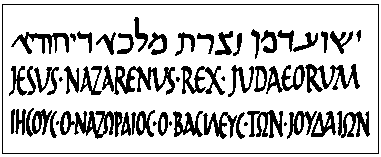 John 19
Background:
Certificates of debt
21 And so the chief priests of the Jews were saying to Pilate, “Do not write, ‘The King of the Jews’; but that he said, ‘I am King of the Jews.’” 
22 Pilate answered, “What I have written I have written.”
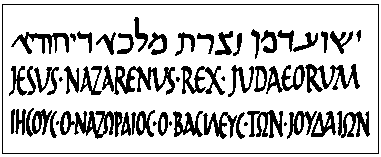 Tetelestai
John 19
Background:
Certificates of debt

The irony!
21 And so the chief priests of the Jews were saying to Pilate, “Do not write, ‘The King of the Jews’; but that he said, ‘I am King of the Jews.’” 
22 Pilate answered, “What I have written I have written.”
John 19
Background:
Certificates of debt
Theology:
Col. 2:13-14 “He forgave us of all our sins, having canceled out the certificate of debt consisting of decrees against us and which was hostile to us
21 And so the chief priests of the Jews were saying to Pilate, “Do not write, ‘The King of the Jews’; but that he said, ‘I am King of the Jews.’” 
22 Pilate answered, “What I have written I have written.”
John 19
Background:
Certificates of debt
Theology:
Col. 2:13-14 “He forgave us of all our sins, having canceled out the certificate of debt consisting of decrees against us and which was hostile to us; and he has taken it out of the way, having nailed it to the cross.”
21 And so the chief priests of the Jews were saying to Pilate, “Do not write, ‘The King of the Jews’; but that he said, ‘I am King of the Jews.’” 
22 Pilate answered, “What I have written I have written.”
John 19
Background:
Certificates of debt
Theology:
Col. 2:13,14 “He forgave us of all our sins, having canceled out the certificate of debt consisting of decrees against us and which was hostile to us; and he has taken it out of the way, having nailed it to the cross.”
21 And so the chief priests of the Jews were saying to Pilate, “Do not write, ‘The King of the Jews’; but that he said, ‘I am King of the Jews.’” 
22 Pilate answered, “What I have written I have written.”
John 19
23 Then the soldiers, when they had crucified Jesus, took His outer garments and made four parts, a part to every soldier and also the tunic; now the tunic was seamless, woven in one piece.
John 19
24 So they said to one another, “Let us not tear it, but cast lots for it, to decide whose it shall be”; this was to fulfill the Scripture: “They divided my outer garments among them, and for my clothing they cast lots.” 
25 Therefore the soldiers did these things.
John 19
28 After this, Jesus, knowing that all things had already been accomplished, to fulfill the Scripture, said, “I am thirsty.”
John 19
29 A jar full of sour wine was standing there; so they put a sponge full of the sour wine upon a branch of hyssop and brought it up to His mouth.
John 19
30 When Jesus therefore had received the sour wine, He said, “It is finished!” And He bowed His head, and gave up His spirit.
John 19
30 When Jesus therefore had received the sour wine, He said, “It is finished!” And He bowed His head, and gave up His spirit.
John 19
30 When Jesus therefore had received the sour wine, He said, “It is finished!” And He bowed His head, and gave up His spirit.
tetelestai!
Application
What are you going to   do about your   certificate of debt?
Application
What are you going to   do about your   certificate of debt?
Have it nailed to the   cross?
Application
What are you going to   do about your   certificate of debt?
Have it nailed to the   cross?
Or answer for it   yourself?
Next Time
This story isn’t over!